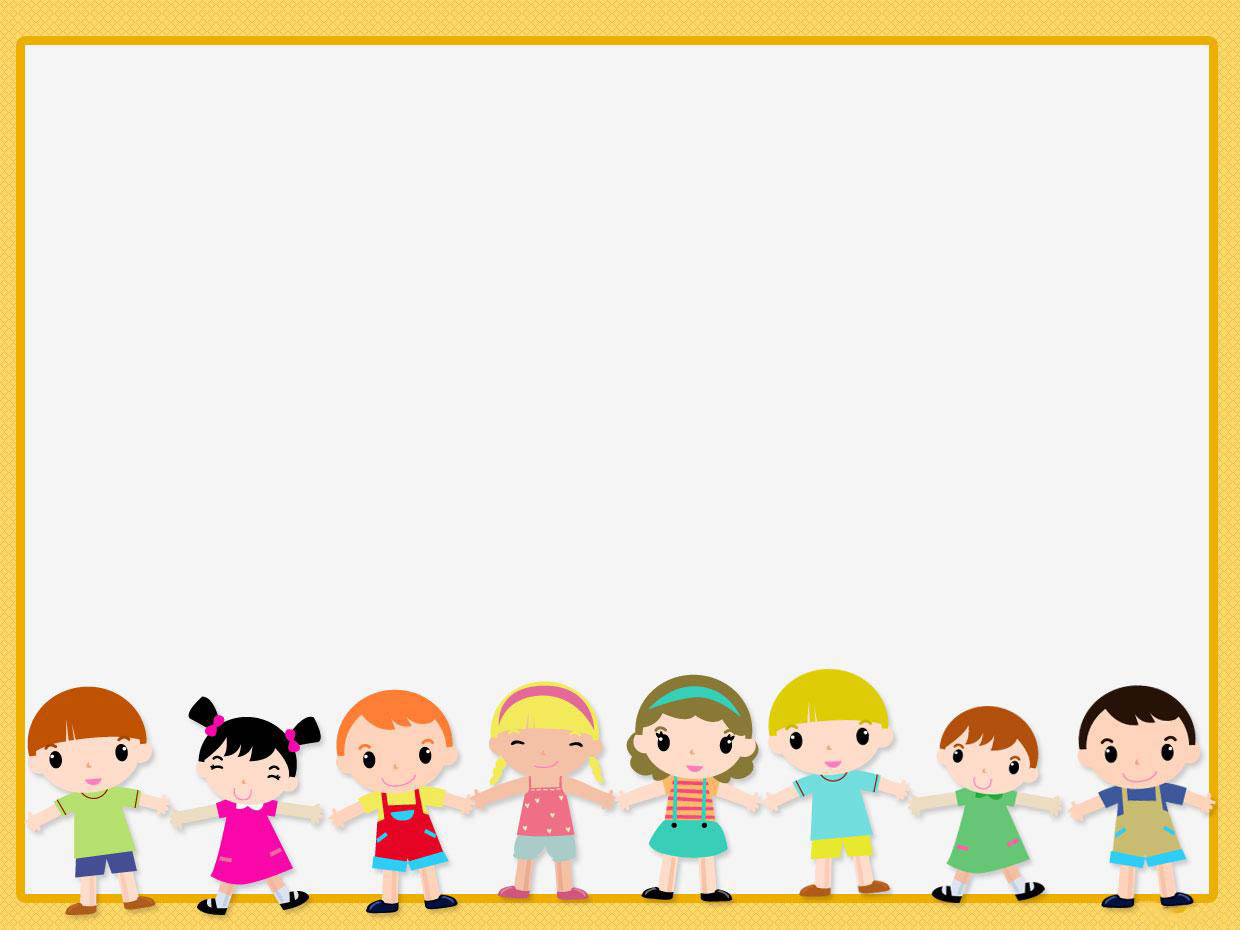 Dạy trẻ tách 8 đối tượng ra làm 2 nhóm bằng các cách khác nhau.
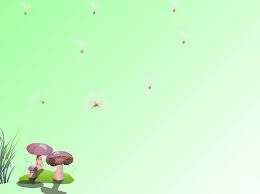 Cách 1: 1-7 hay 7-1
1
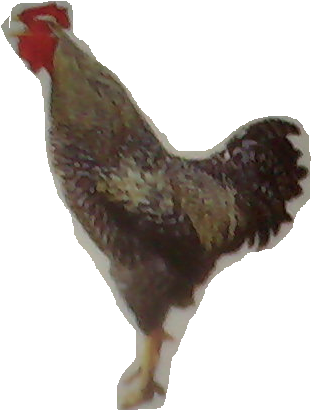 7
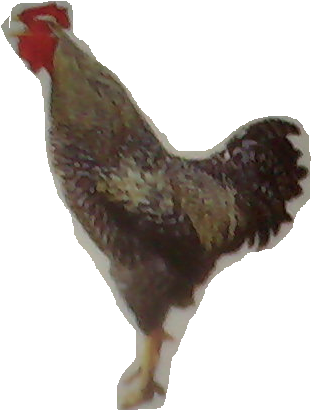 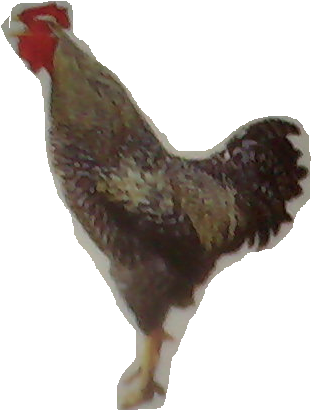 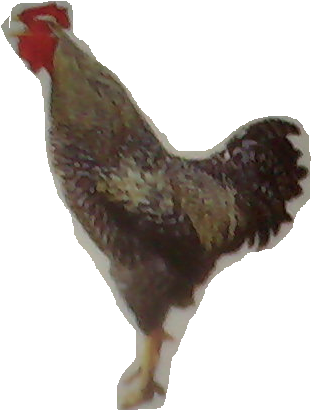 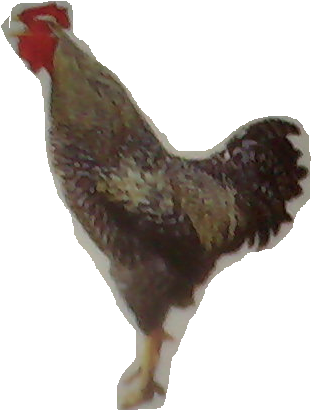 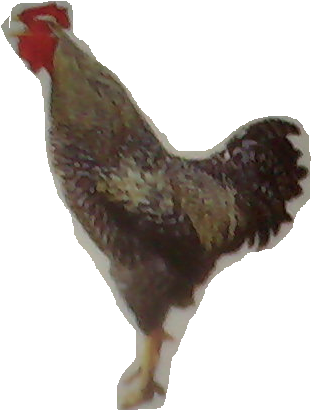 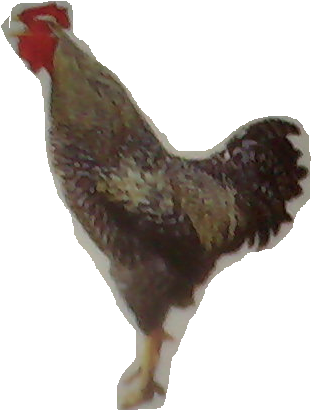 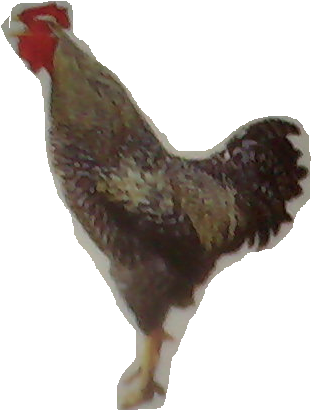 8
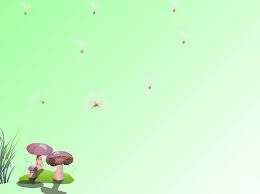 Cách 2: 2 - 6 hay 6 - 2
2
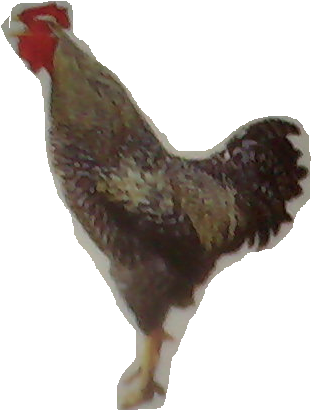 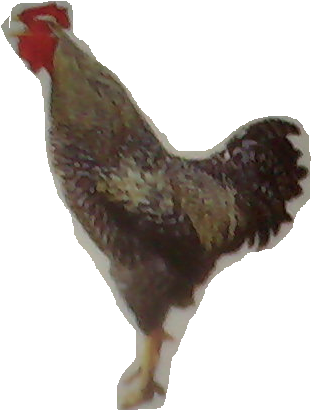 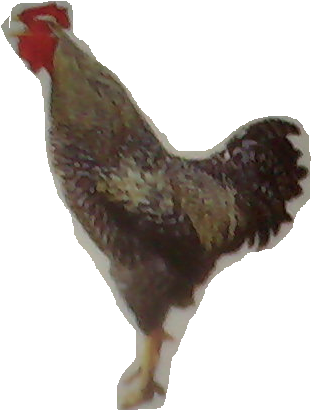 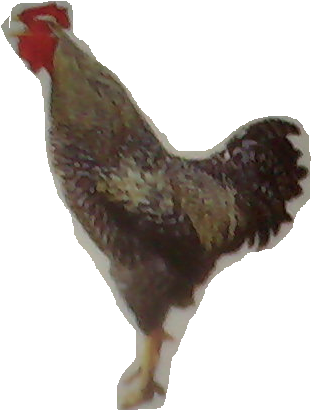 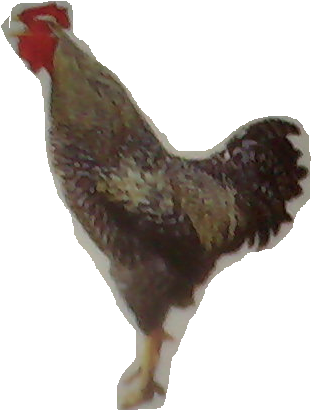 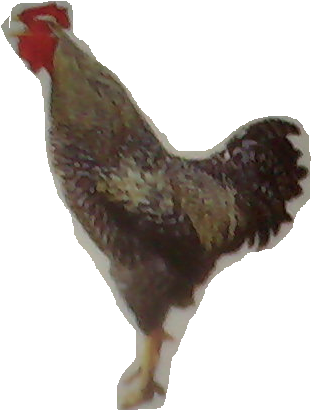 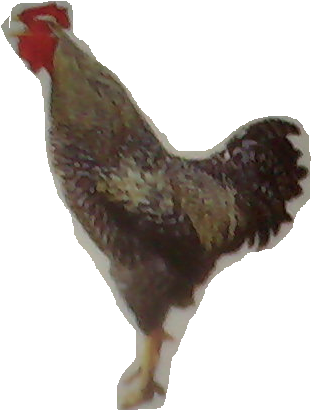 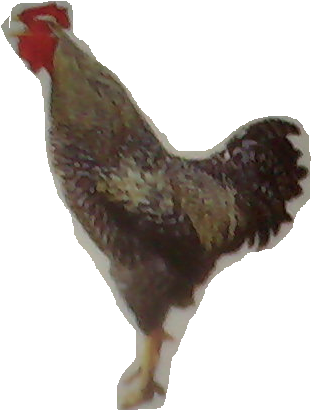 6
8
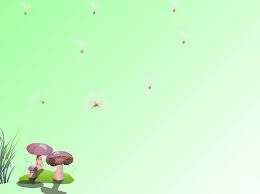 Cách 3: 3 - 5 hay 5 - 3
3
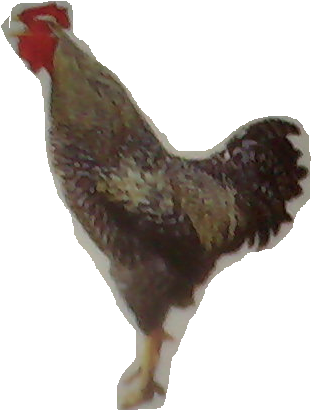 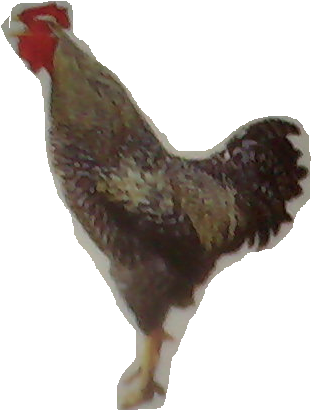 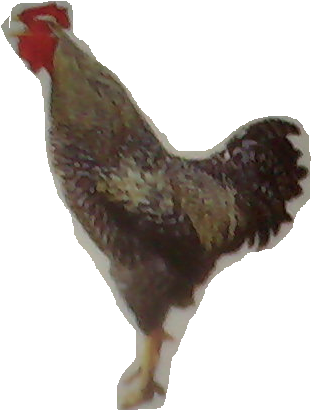 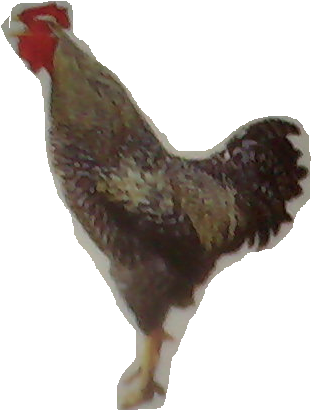 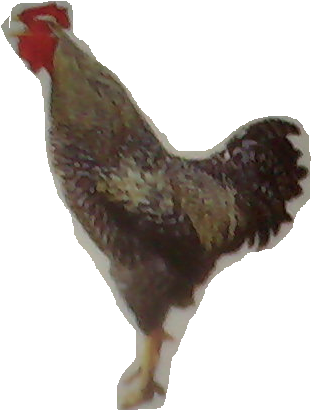 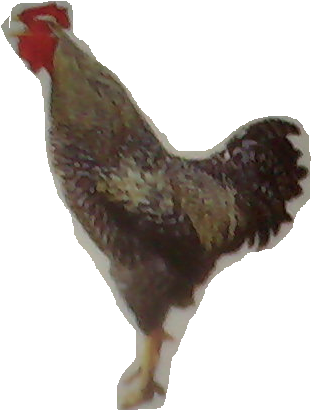 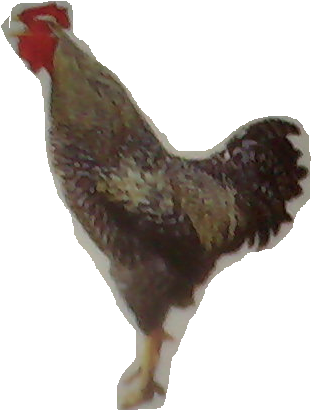 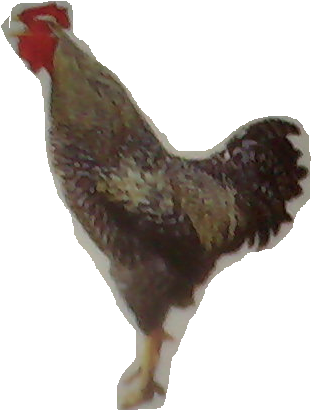 5
8
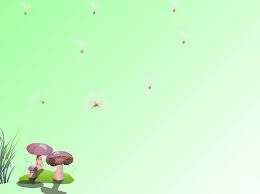 Cách 4: 4 - 4
4
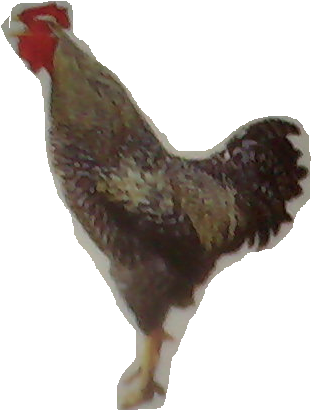 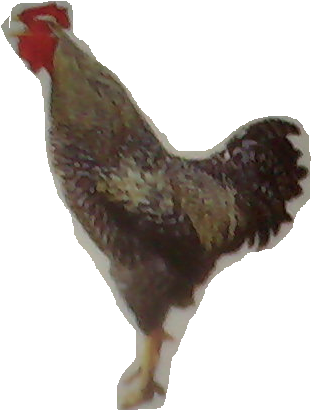 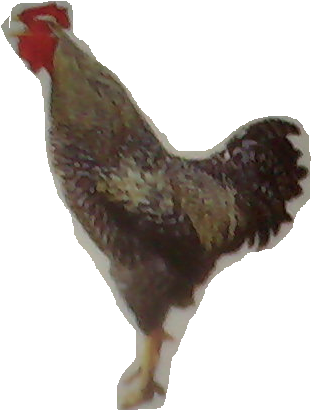 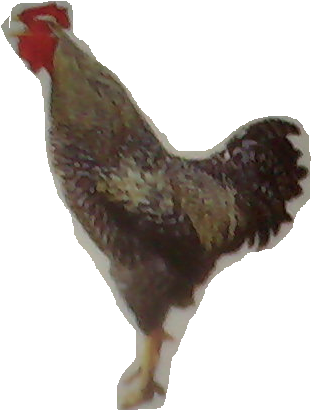 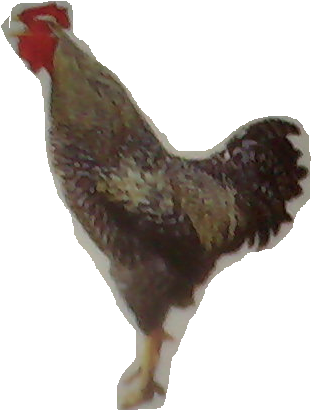 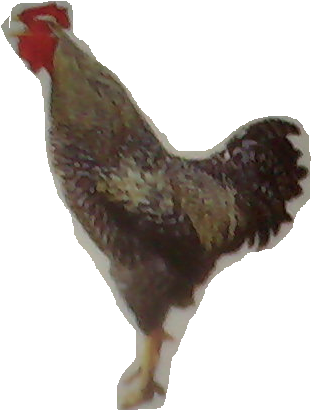 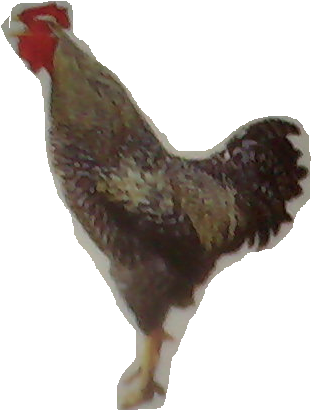 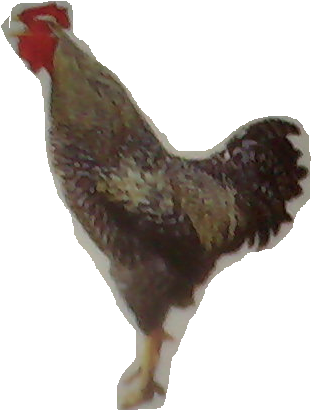 4
8
1 - 7
2 - 6
8
3 - 5
4 - 4